Evropské hospodářské právo
Od Bail-Outu k Bail-Inu
Jak k Bail In u dojdeme
Odpovídali byste jinak ?
Bail out a bail in
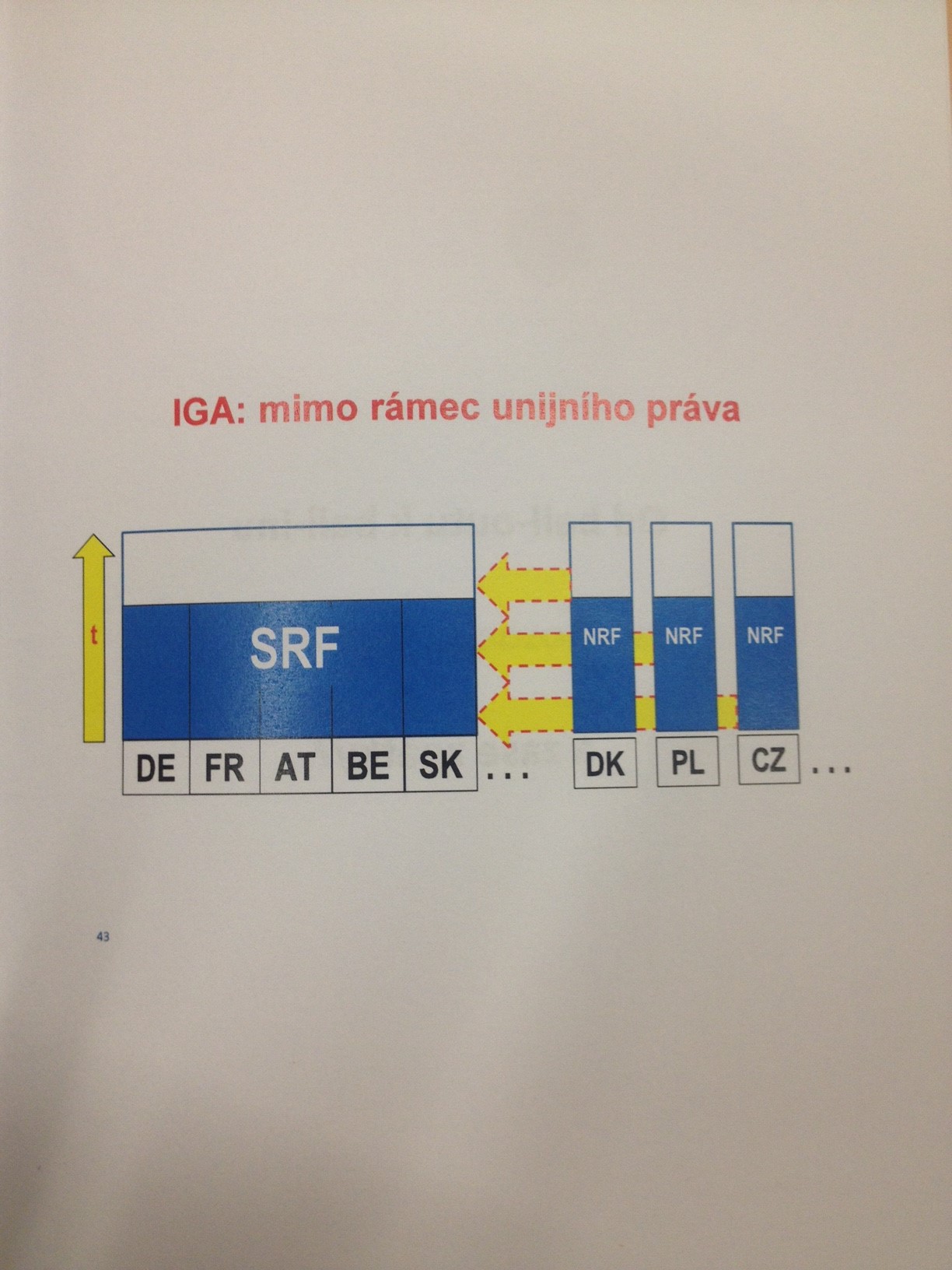